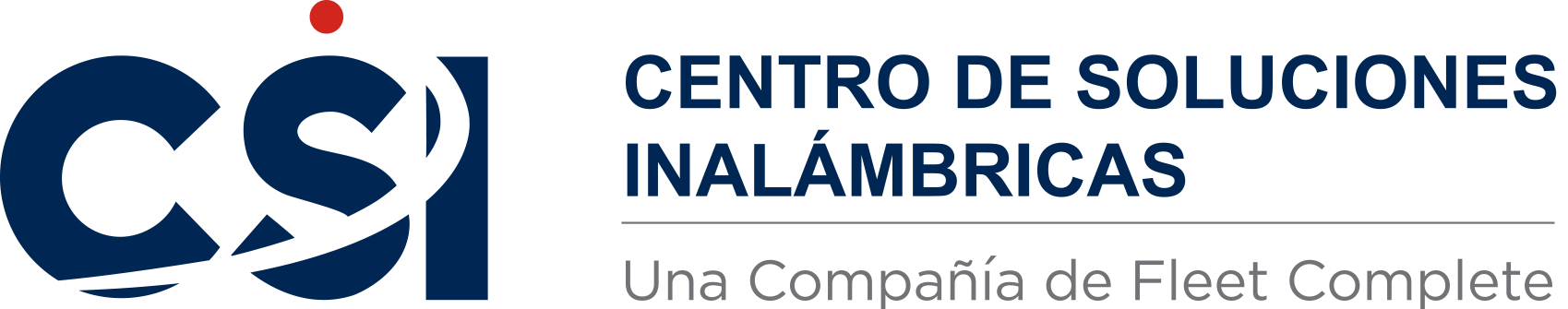 Mastrack – Reporte de bitácora de viaje
Contenido
Problemática
Objetivo
Descripción  
Compatibilidad
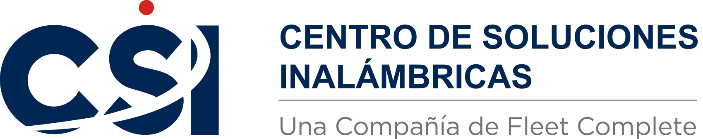 Objetivo
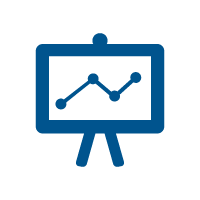 Comprobar con el sistema de localización, la distancia recorrida y el tiempo transcurrido en cada etapa del viaje (carga, descarga, envío y regreso).
Problemática
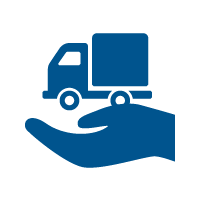 Poder determinar la efectividad del viaje proyectado contra lo que realmente sucedió es una necesidad básica de los transportistas o distribuidores de mercancía
Descripción
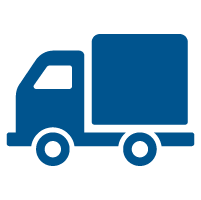 Se trata de un reporte que evalúa un viaje y sus etapas, carga, traslado, descarga, viaje de regreso y obtiene como resultado el inicio, fin, duración y distancia recorrida de cada una, permitiendo la comprobación de la productividad de la flota y la identificación de oportunidades del negocio.